Discrete Math (2)
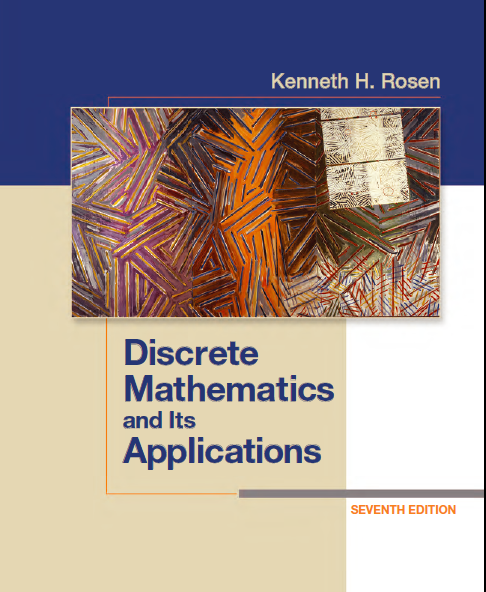 Haiming Chen
Associate Professor, PhD
Department of Computer Science,
Ningbo University
http://www.chenhaiming.cn
1
Review
Boolean operators
Boolean identities
Duality principle
2
Boolean Expression
Given the values of a Boolean function, how can a Boolean expression that represents this function be found?
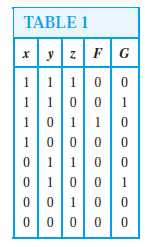 What’s F(x,y,z) and G(x,y,z)?
3
Sum-of-Products Expansions
Any Boolean function can be represented by a Boolean sum of Boolean products of the variables and their complements
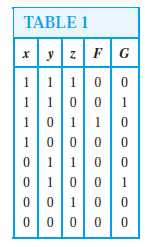 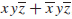 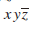 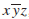 minterm
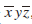 4
Sum-of-Products Expansions
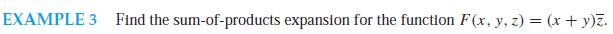 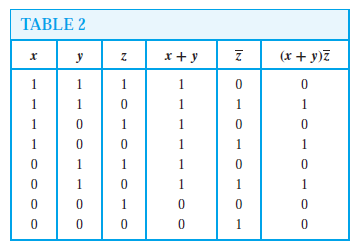 Another way
5
Logic Gates
Basic Types of Gates
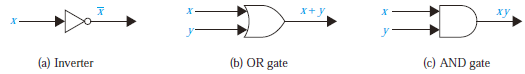 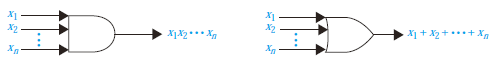 6
Combinations of Gates
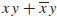 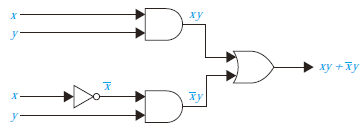 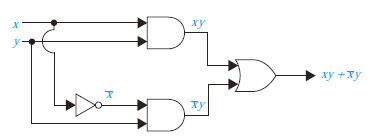 7
Combinations of Gates
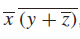 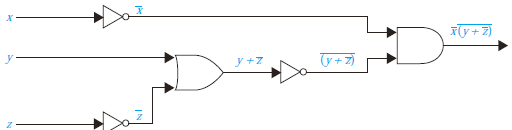 8
Example
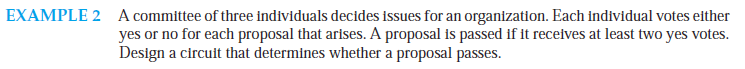 Boolean Function
Boolean Expression
Logic Gates
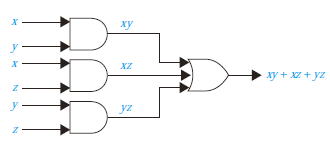 9
Homework
Page 822, Exercise 2, 4
Page 828, Exercise 5, 6(d)
10